Oshpaz.
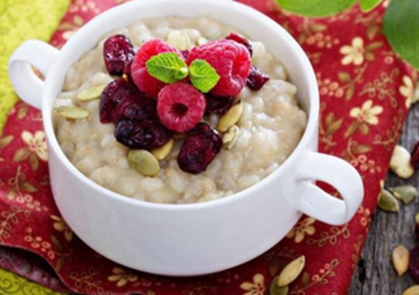 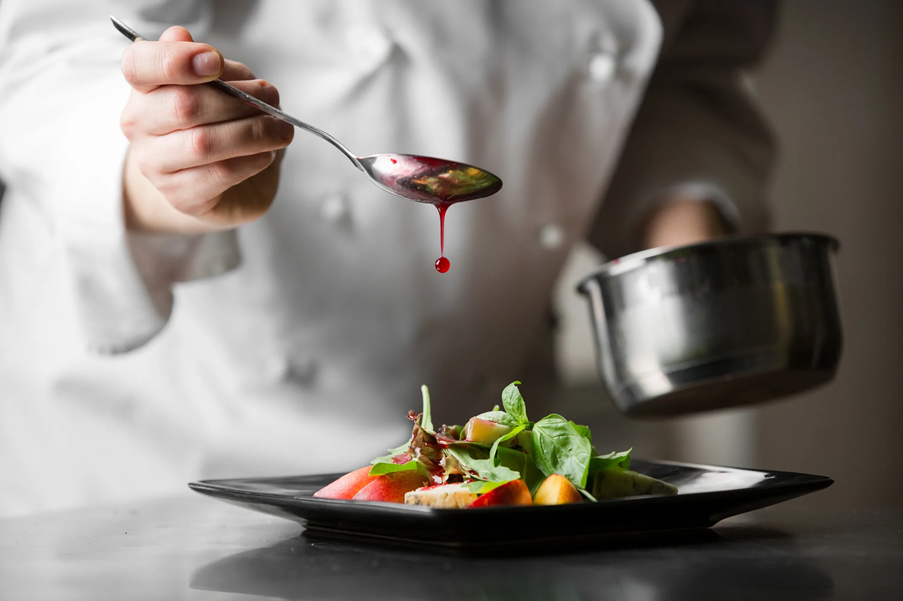 Mavzu: Dukkakli  maxsulotlardan  taom  va garnirlar  hamda  makaron mahsulotlardan  taomlar tayyorlash
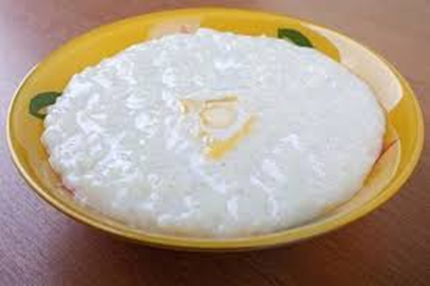 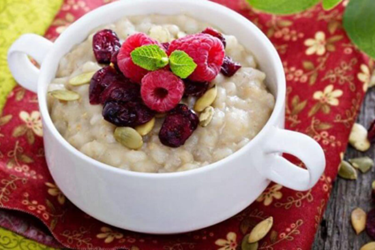 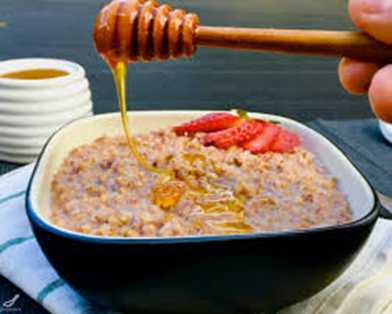 Mavzu: Dukkakli  maxsulotlardan  taom  va garnirlar  hamda  makaron mahsulotlardan  taomlar tayyorlash.
Reja:
1.	Dukkakli  maxsulotlardan  taomlar tayyorlash
2.	Makaron mahsulotlardan  taomlar tayyorlash.
1.	Dukkakli  maxsulotlardan  taomlar tayyorlash
Yormalar. Yormalarga dastlab ishlov berish kuyidagi jarayonlarni uz ichiga oladi: elakdan o’tkazish, chikindilardan ajratish, yuvish. Maydalangan yormalar elakdan o’tkaziladi, maydalanmagan gurunch, arpa, perlovka yormalari chikindilardan ajratiladi. 
Yormalarni elaklash va chikindilardan ajratishda ularning massasiga nisbatan 0,3-2% dan yukori yo’kotish bo’lmasligi zarur. Tayyor maxsulot chikarishni aniklovchi resepturada bu yo’kotishlar ko’rsatilgan.
Gurunch, bugdoy, perlovka yormalari yuviladi. Maydalangan yormalar yuvilmaydi. Ko’p bo’lmagan partiyani kaynatishda 2-3 kg jo’xori va grechka yormalarini yuvish mumkin.
Dukkakli maxsulotlar.
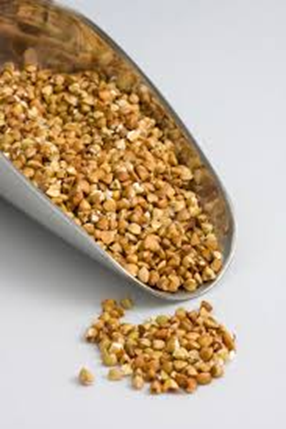 Dukkaklilar.
Dukkakli. Dukkaklilar dastlabki ishlov berishda kuyidagi jarayonlarni uz ichiga oladi: chikindilardan ajratish, yuvish, ivitish, Begona ko’shimchalardan, yetilmagan uruglardan ajratiladigandan so’ng dukkaklilar 2-3 marta ilik suvda yuviladi va 2-2,5 baravar mikdordagi sovuk suvda ivitiladi. Ivitish kaynatish muddatini kamaytirish uchun olib boriladi. Bundan tashkari ivitish urug shaklini saklashda xam ko’llaniladi. Ivitish davomiyligi no’xat va loviya uchun 6-8 soat, mosh uchun 5-6 soat. Ivitilgan uruglar suvi odatda to’kiladi. Ular ta’msiz bo’lib, rangi va xidi  yomonlashadi.
Guruchli bo’tqa.
Guruchli bo’tqa tayyorlash 
Uchun guruchni yaxshilab 
Begona narsalardan tozalab 
olamiz.
 
Keyin yaxshilab yubamiz
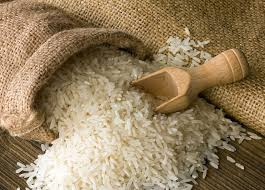 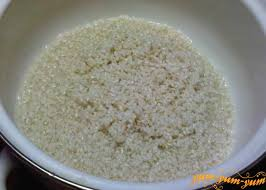 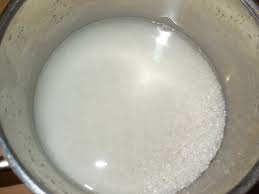 Guruchni o’rtacha haroratda issiqlikda qaynatib ,tinimsiz kovlab pishirib olamiz.
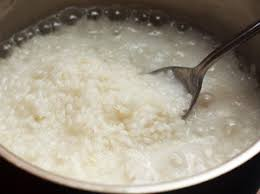 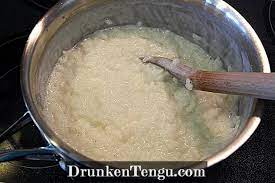 Tabga ko’ra tuz, shakar va saryog’ solib likobchalarga solib uzatamiz.
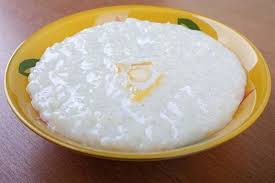 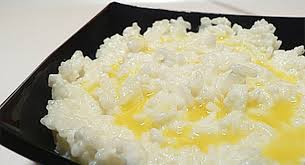